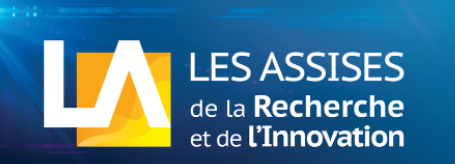 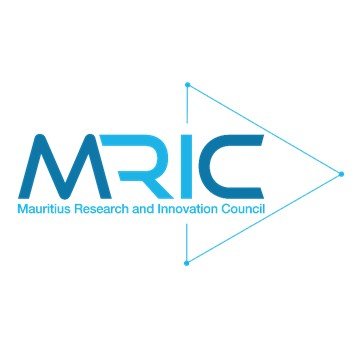 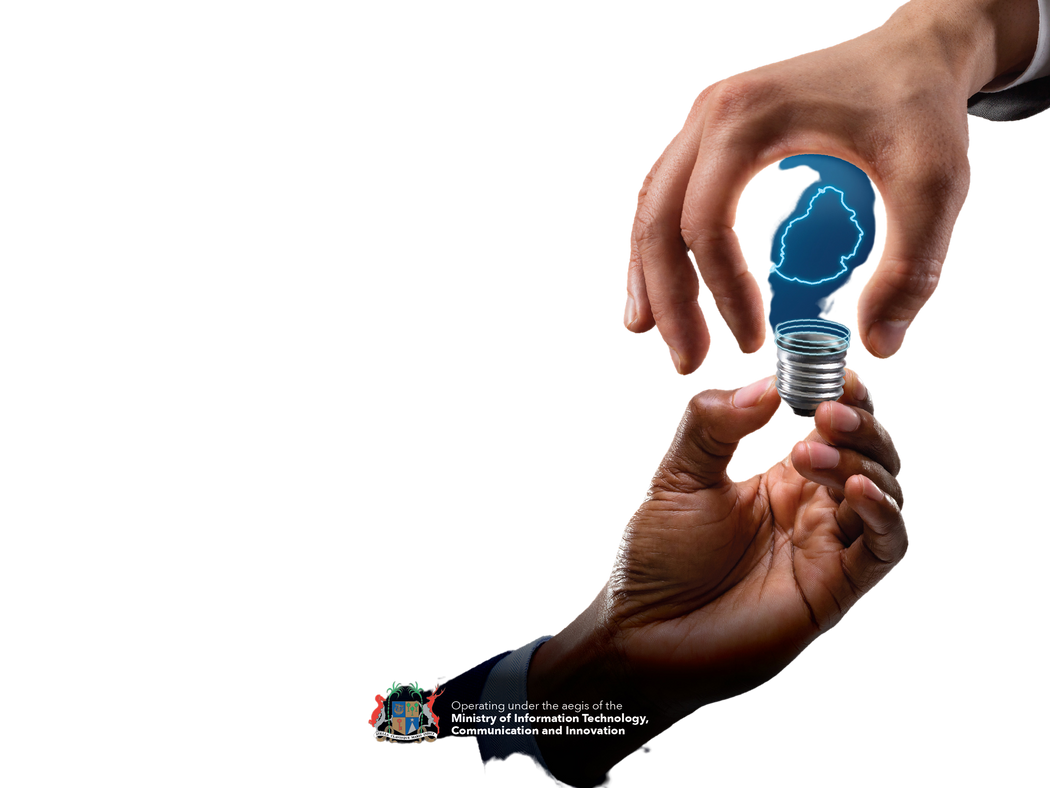 Bird’s Eye View of the Travel, Tourism and Entertainment Sector (TTE)
Presented By:
Ms. N. Vanessa Seebaluck
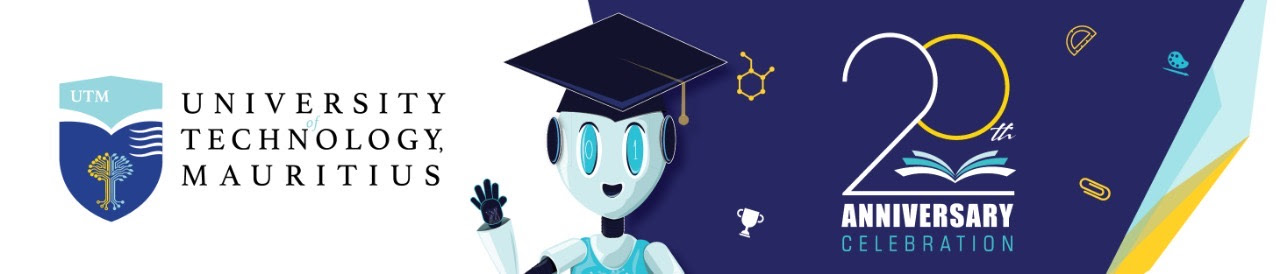 Your company logo here
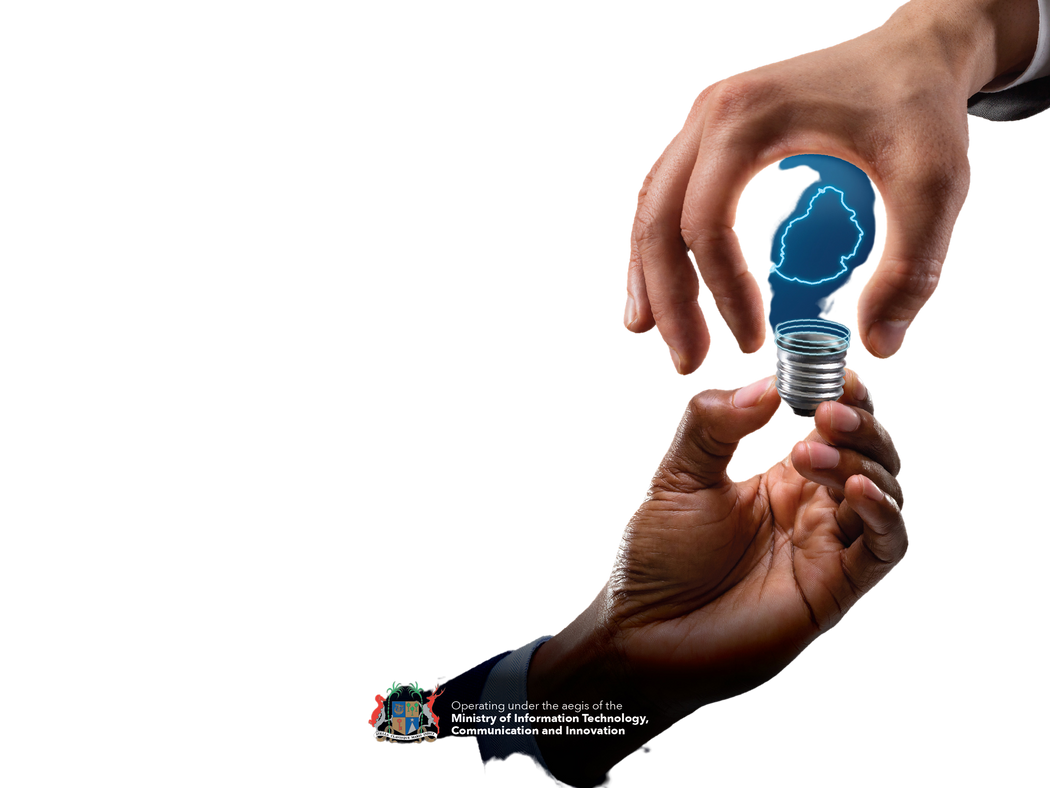 Scope
Identify Research, Technology and Innovation strategies

Attracting tourists
High service quality
Achieve socio economic stability
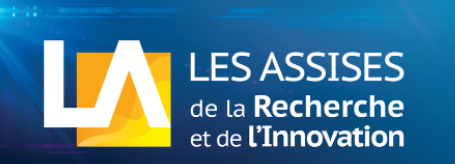 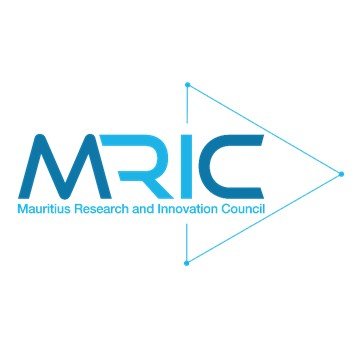 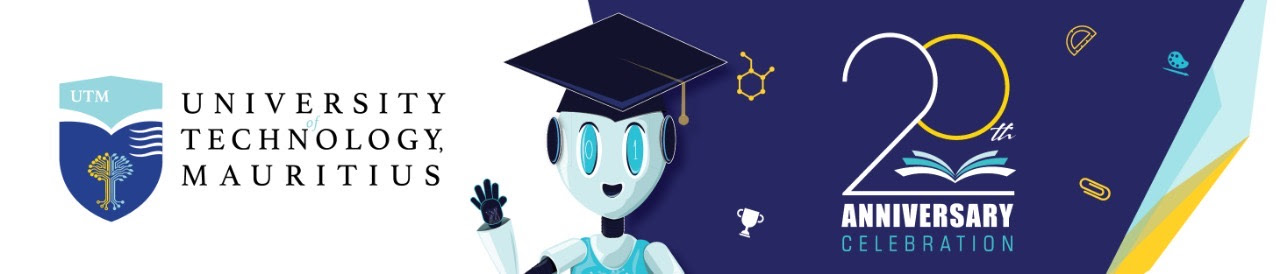 NV Seebaluck
Your company logo here
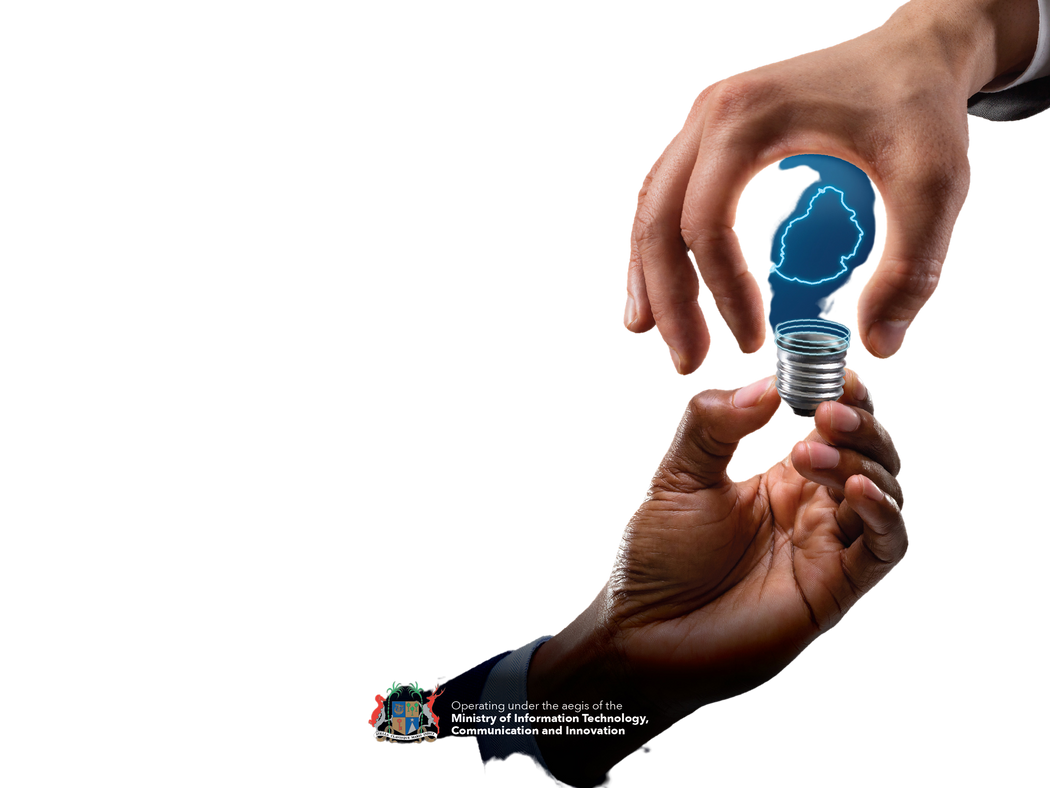 Aim and Objectives
Set the foundations for the development of a roadmap for TTE recovery after COVID-19
Identification of Research, Technology and Innovations gaps and challenges in the TTE
Identify emerging technologies and trends at international level
Make recommendations – projects, programmes, incentives, schemes, policies
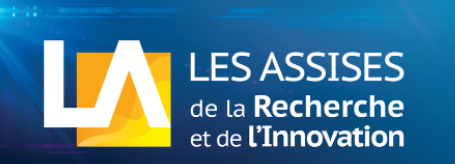 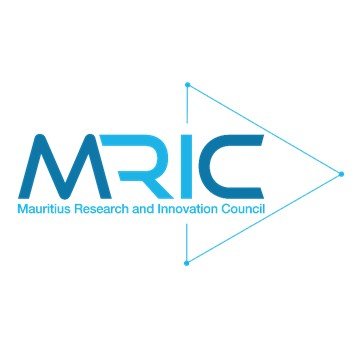 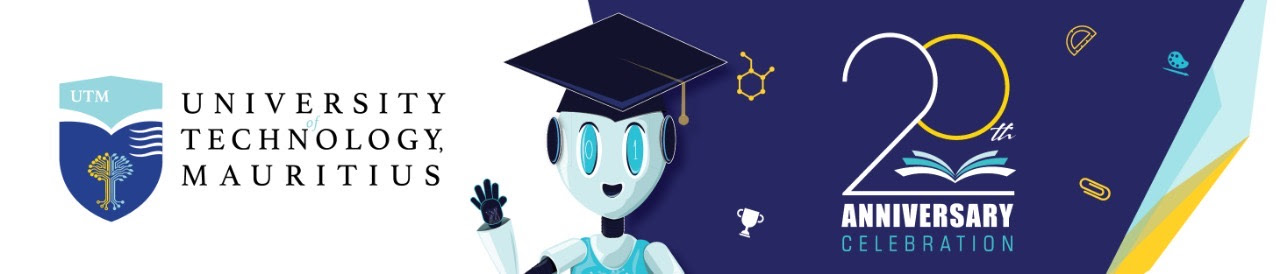 NV Seebaluck
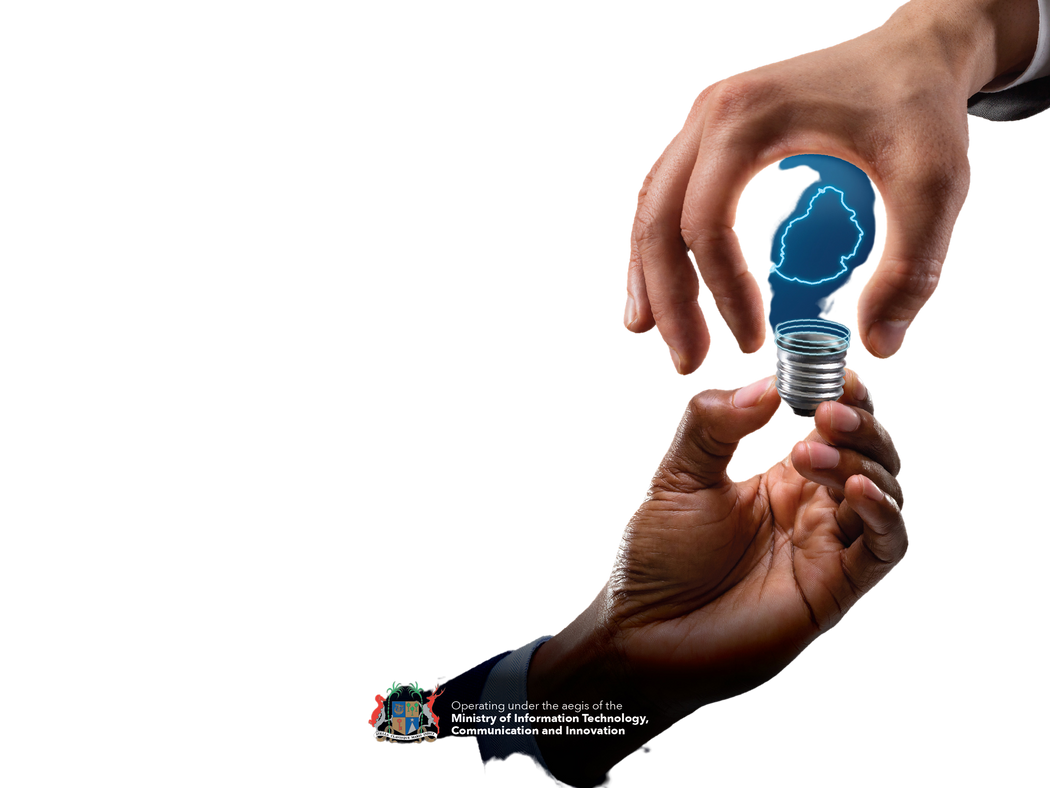 Current status
On 21st February 2022, Government announced a new target of achieving 1 million tourists by end of December 2022. New strategies with “One Mauritius” to achieve this are required

Helping the growth (5% till 2024) of Mauritian Arts and Culture as part of  tourism promotion strategy 
 
Poorly developed and recognized entertainment sector crucial to contributing to the tourism experience 

Entertainment sector is lagging behind in terms of innovation 

Multicultural island (culture, heritage, community, human resource)
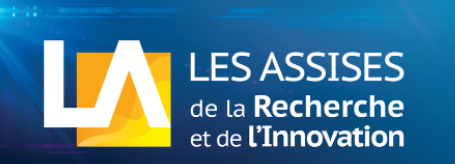 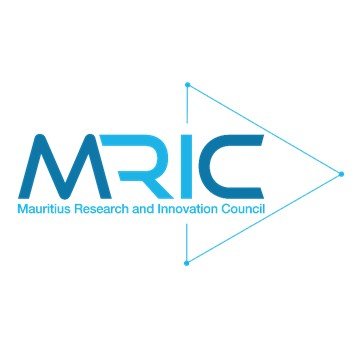 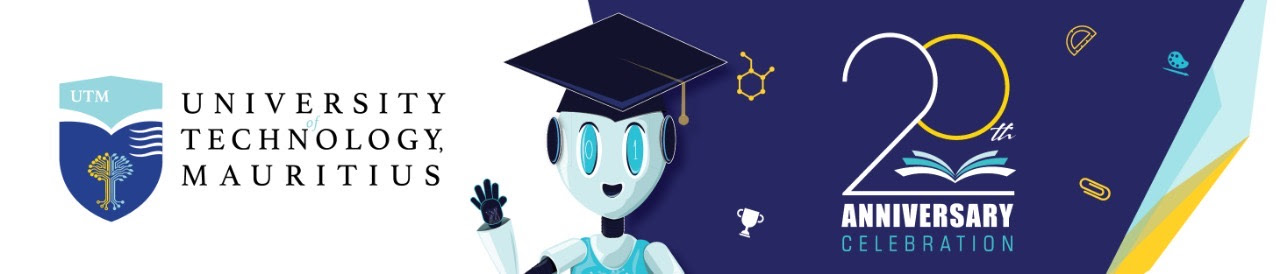 NV Seebaluck
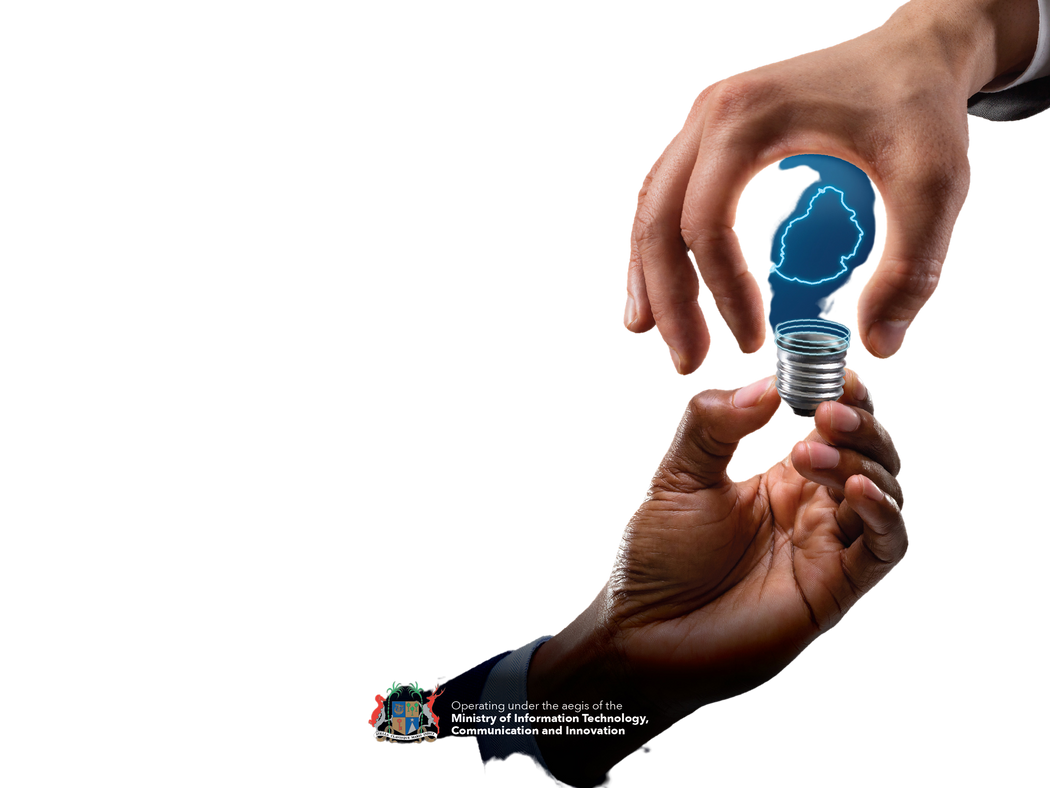 Guiding principles for tourism development
Sustainability
Respect criteria set by GSTC and investments are optimized for positive impact on community and environment
Collaboration
Equal participation from Government, private institutions and civil societies
Quality over Quantity
Focus on quality of visitation and tourist experience whilst sustaining destination character and multiplier effect
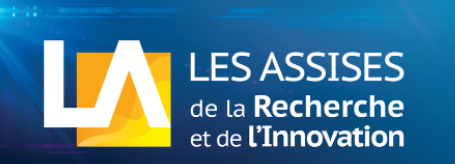 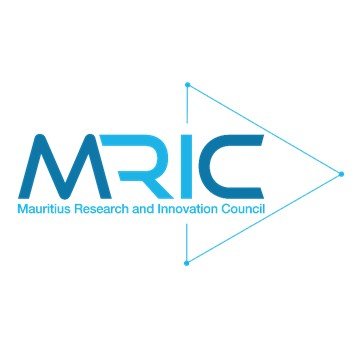 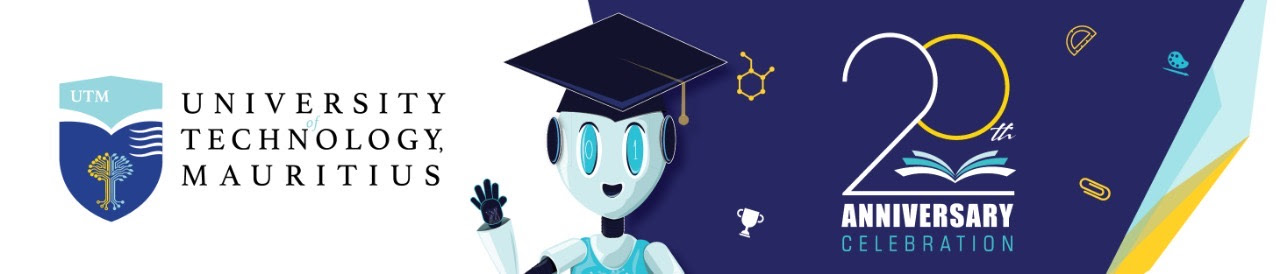 NV Seebaluck
Your company logo here
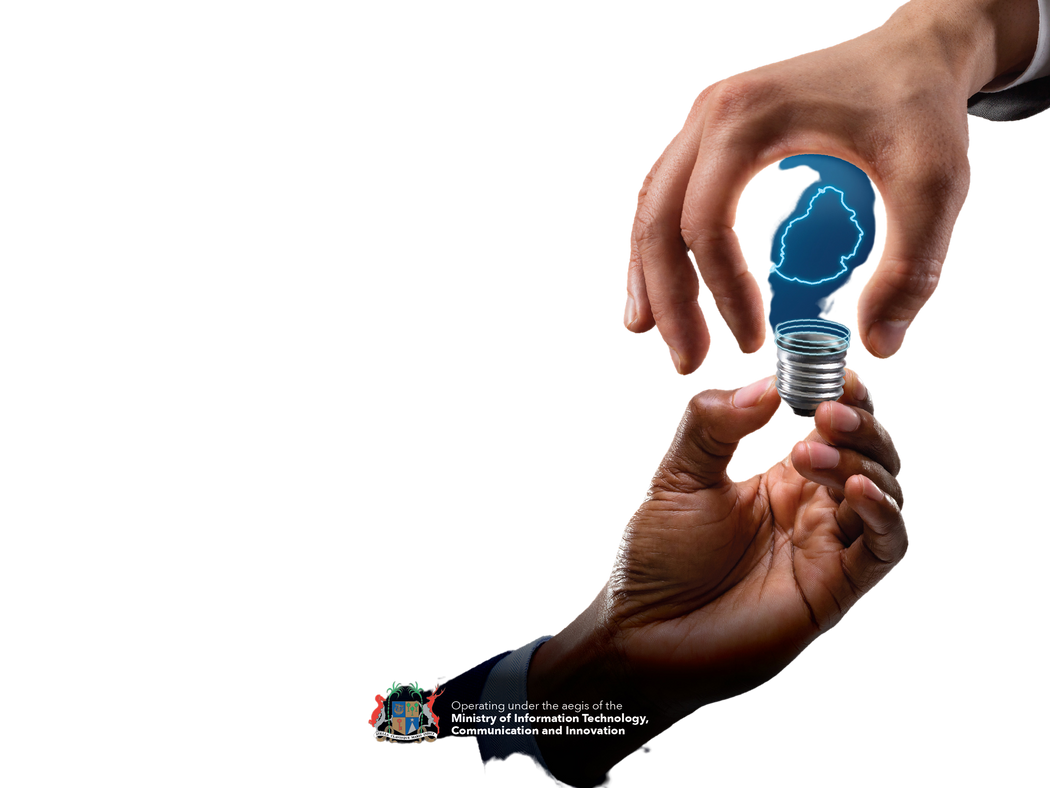 Guiding principles for tourism development
Protect the destination
Encouraging policies and business practices that protect the destination attributes 
Operate Business responsibly
Provide incentives and rewards to tourism businesses and associate enterprises that go by these principles
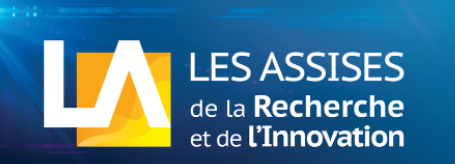 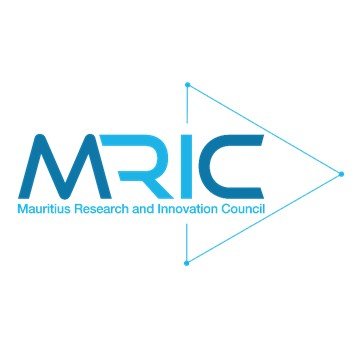 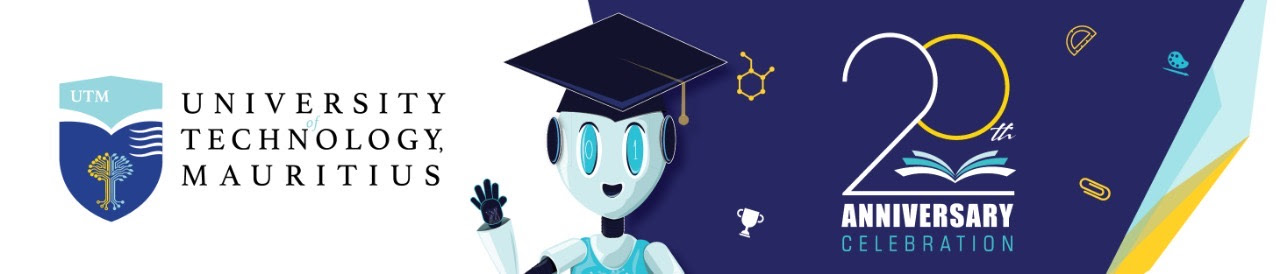 NV Seebaluck
Your company logo here
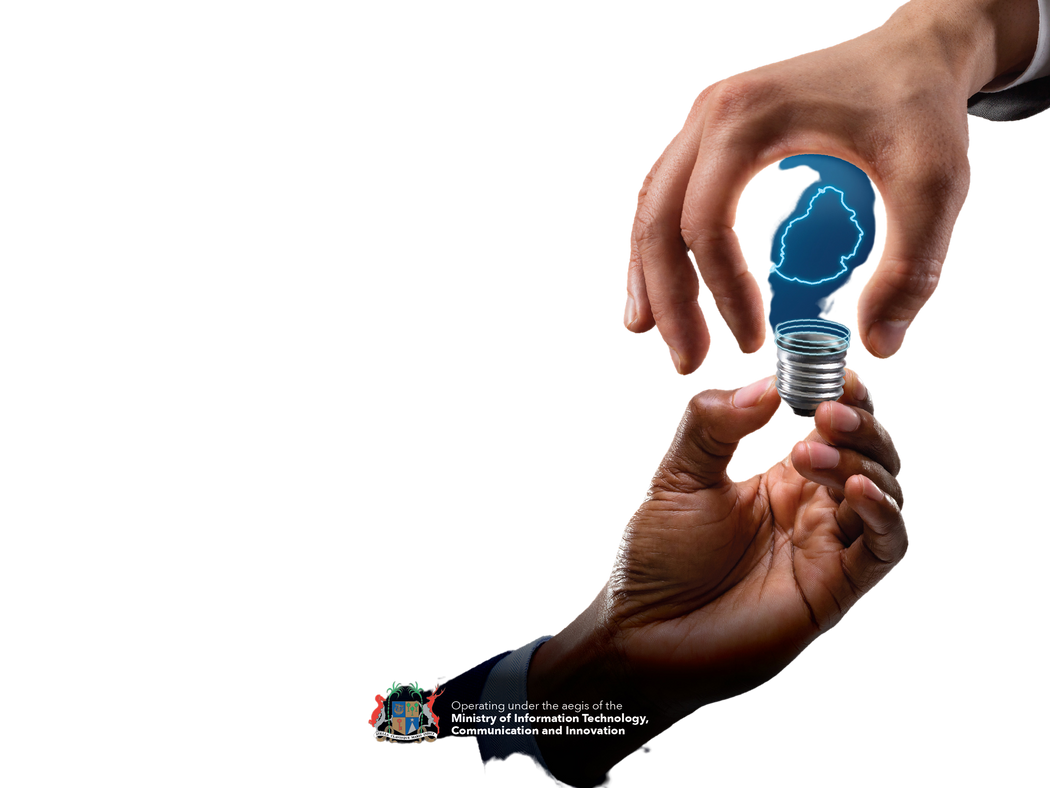 Target for TTE
Demand
Increase international bookings
Focusing on main markets, exploring new opportunities, low season campaigns, targeting the MICE sector and working as “One Mauritius”
Supply
Improve tourism facilities to increase tourist spending
Ease sanitary restrictions
Promote Bleisure/Workation 
Enhance customer experience through public private partnerships
Air connectivity
Ensuring optimum conditions prevail
Collaboration between stakeholders, MTPA and MK for agreed routes
Reestablish connectivity prior to 2020
Establish direct connectivity with new supply markets
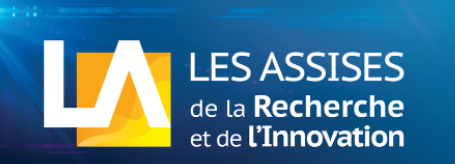 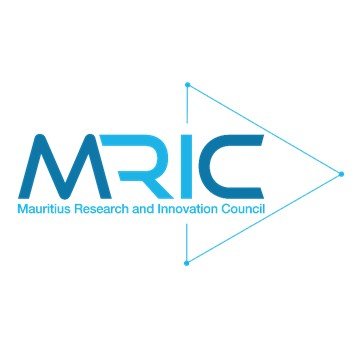 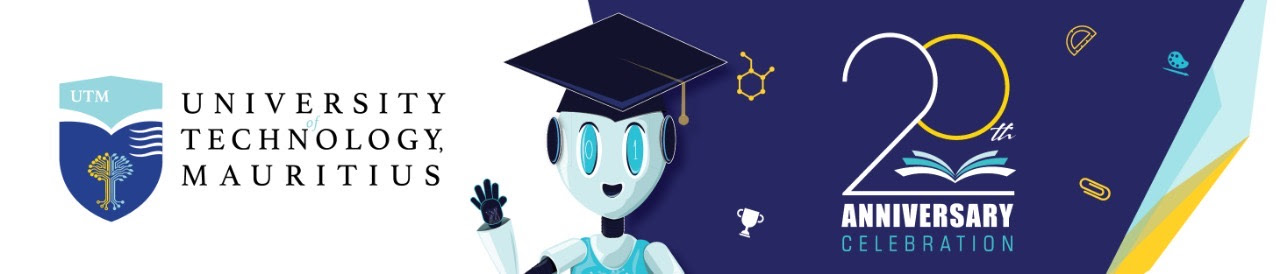 NV Seebaluck
Your company logo here
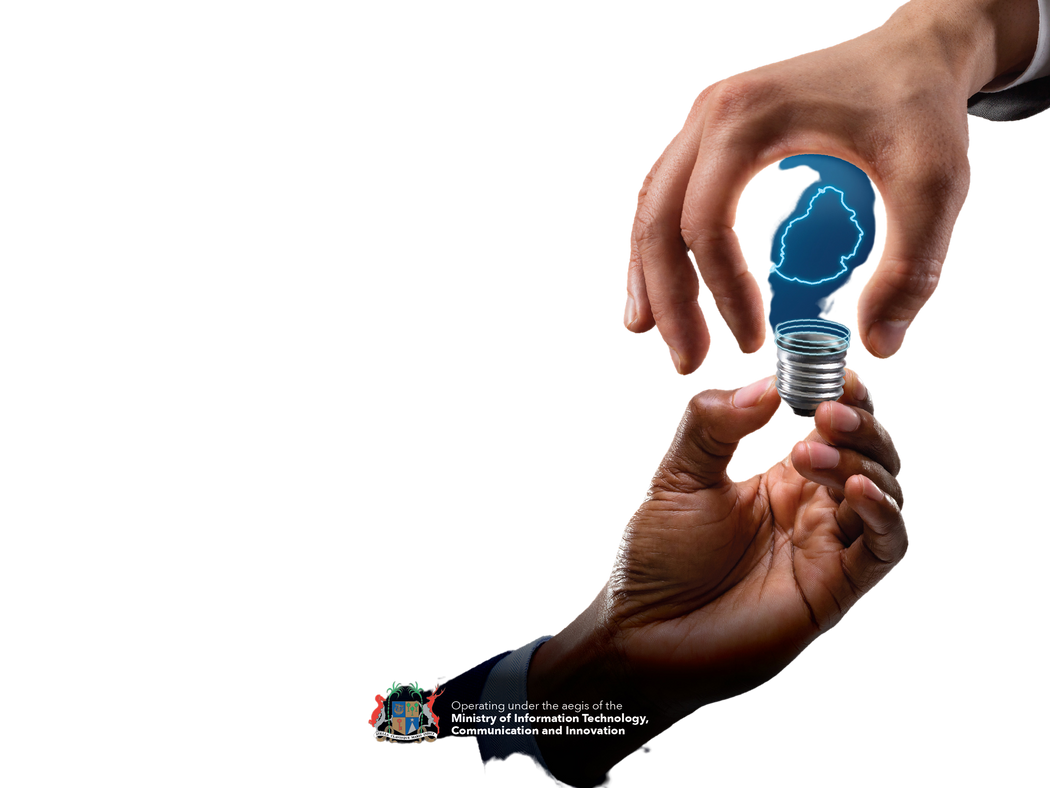 New travel and tourism trends
Hygiene and safety a travel must
Adoption of contactless payment
Personalised advertising and promotions
Using online data e.g. Browsing habits
Biometric identification
Voice control, iris identification and face recognition
Local experience
Engagement with local community
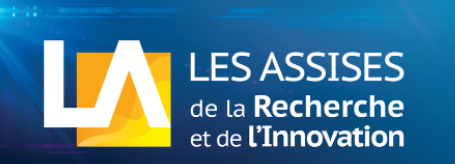 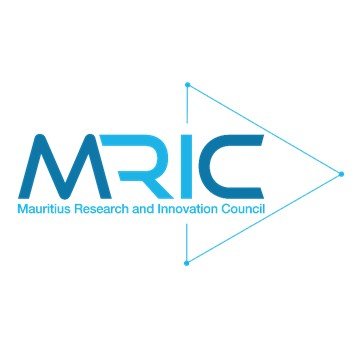 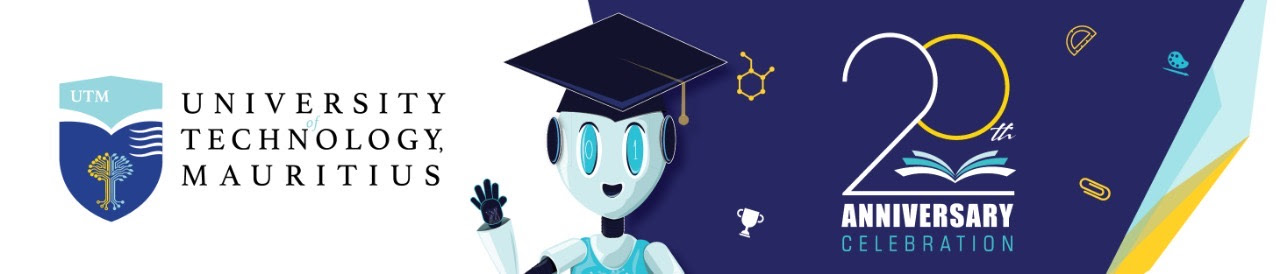 NV Seebaluck
Your company logo here
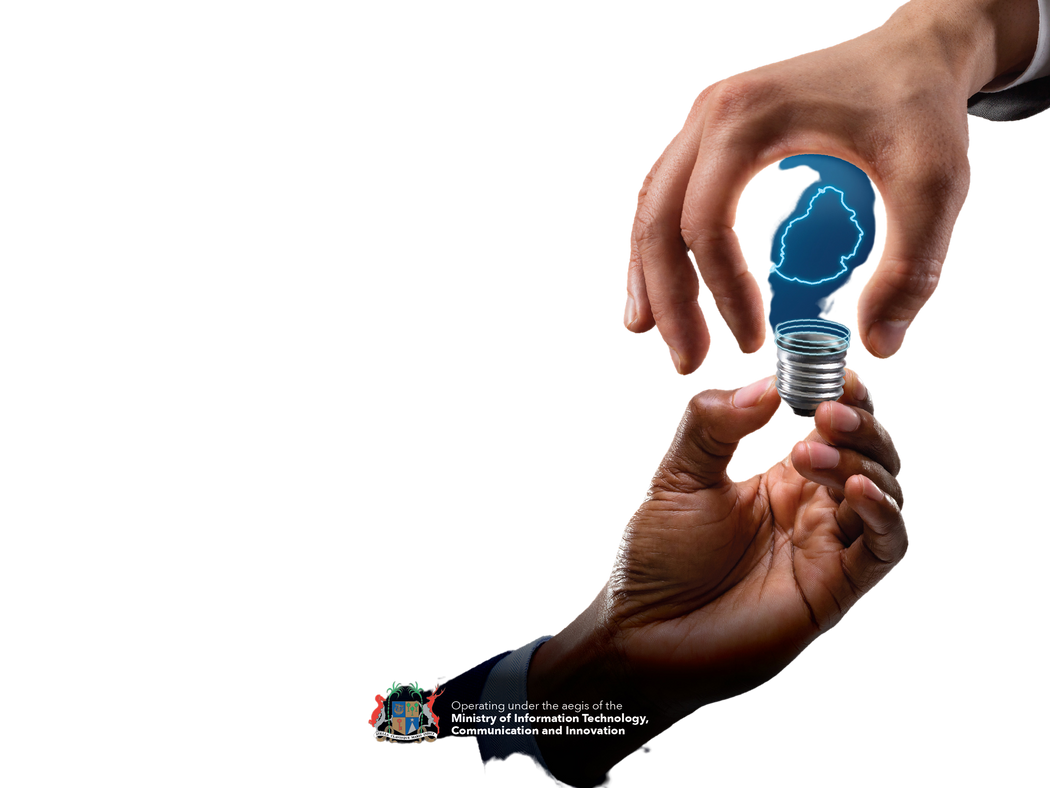 New travel and tourism trends
Artificial Intelligence (AI)
Aids in bridging the gap where human interaction is not available or possible
Internet of Things (IoT)
Enhancing tourist experience and access to services through smart phones and hotels
Eco Travel
Purchase of carbon credit or hiring electric vehicles whilst on holiday
Augmented Reality (AR)
Proving more information or past reality of location that is being visited. 
Healthy and Organic Foods
Emergence of vegetarian and vegans and people more conscious of what they eat
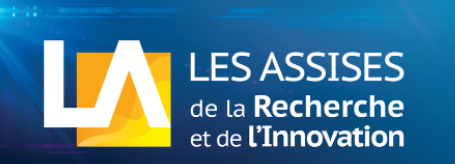 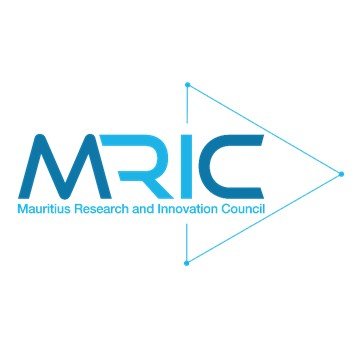 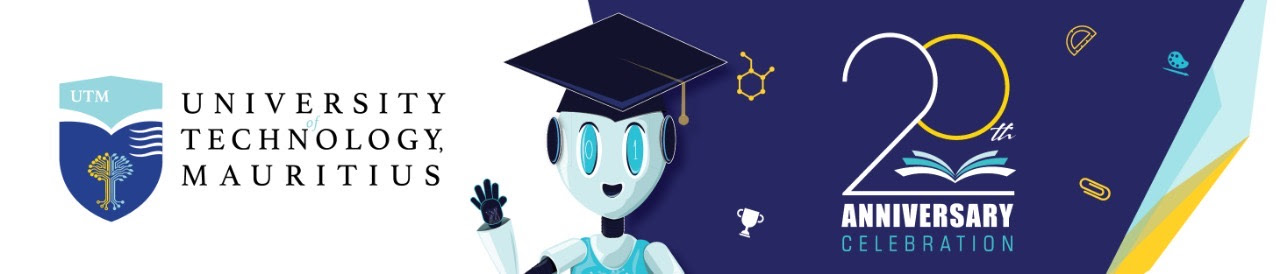 NV Seebaluck
Your company logo here
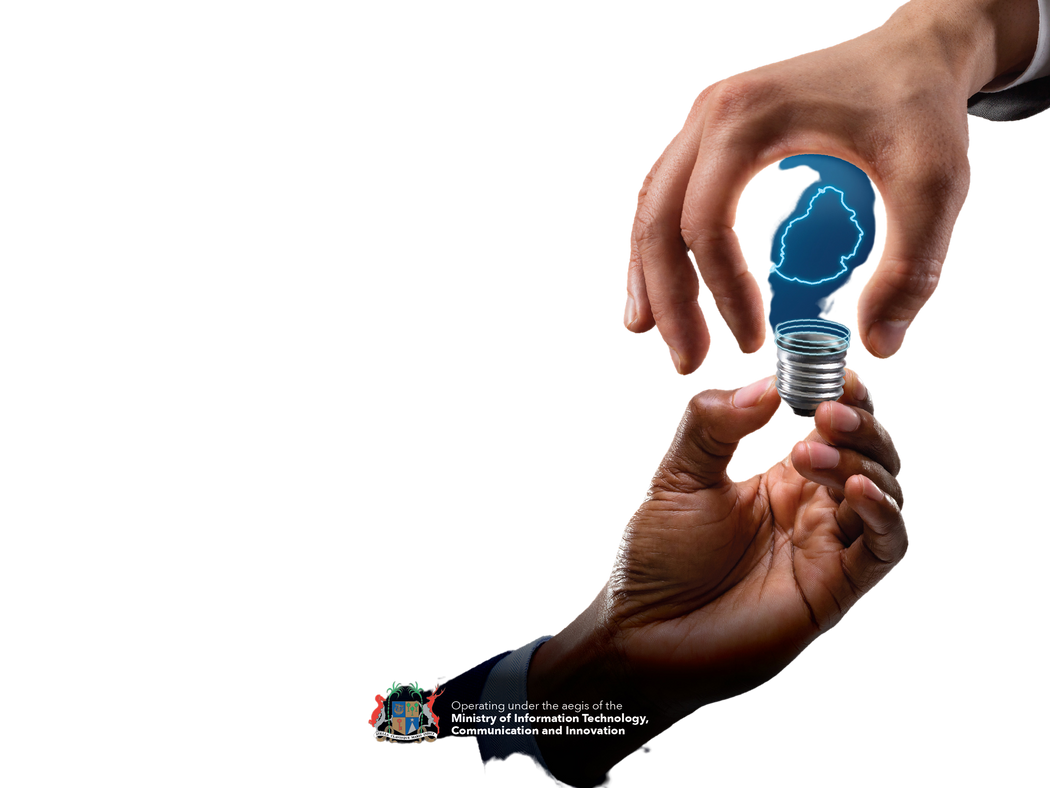 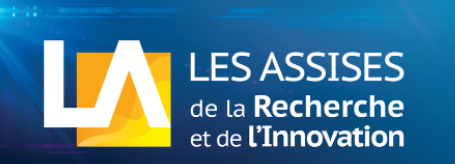 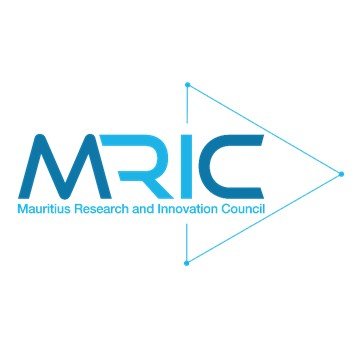 What is the competition up to?
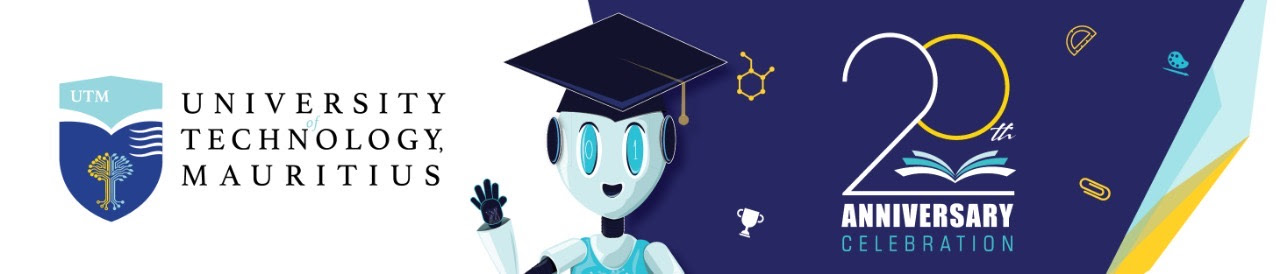 NV Seebaluck
Your company logo here
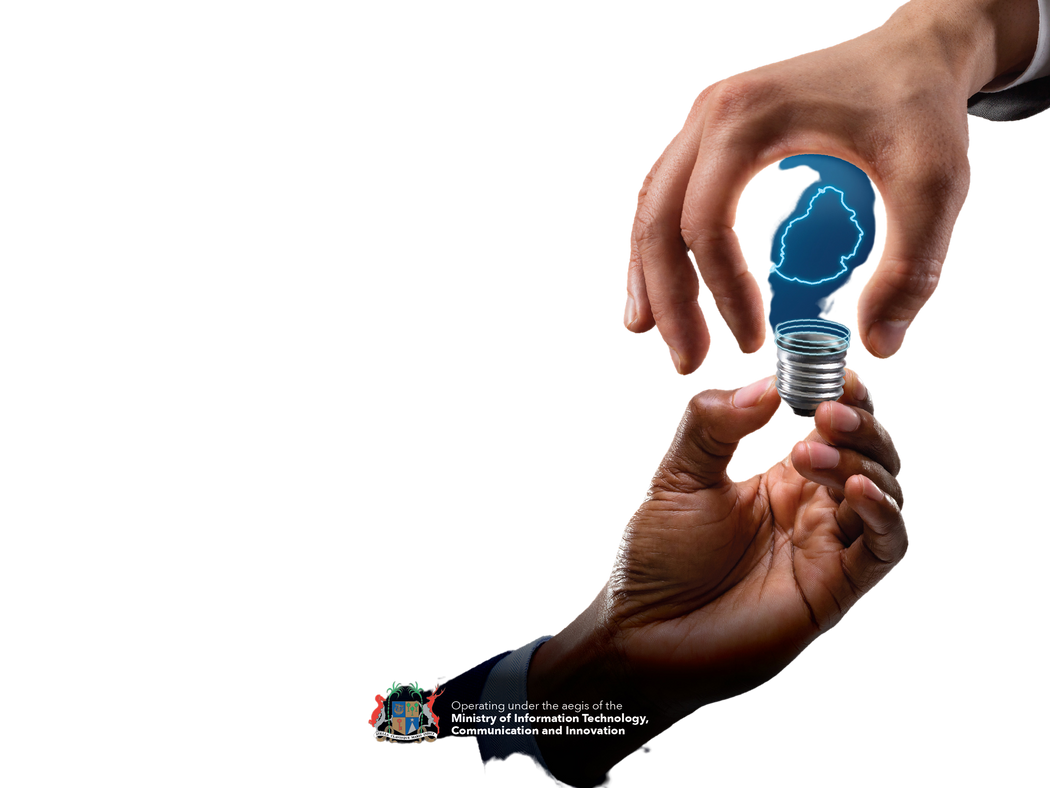 Seychelles
Increasing product diversification
Increasing resources for eco, marine, culture and heritage tourism
Identifying niche tourism sectors such as sports, Agri and adventure tourism
Growing digital marketing and e-commerce
Investing and developing local talent
Investing in sustainable tourism practices and devising appropriate policies
By 2023
Aims at being GSTC certified destination 
Getting its hospitality sector SSTL certified 
Monitoring its carrying capacity at major sites
Sustain its air transport for accessibility
Investment in its airport and airline
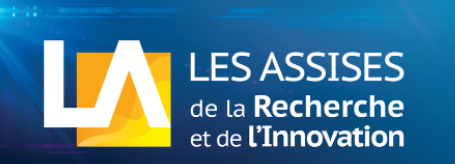 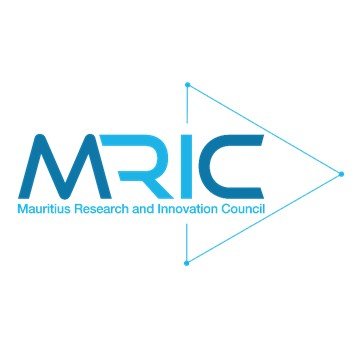 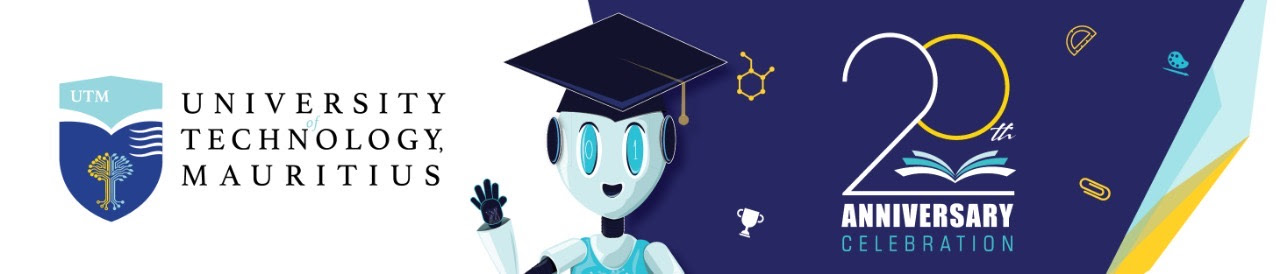 NV Seebaluck
Your company logo here
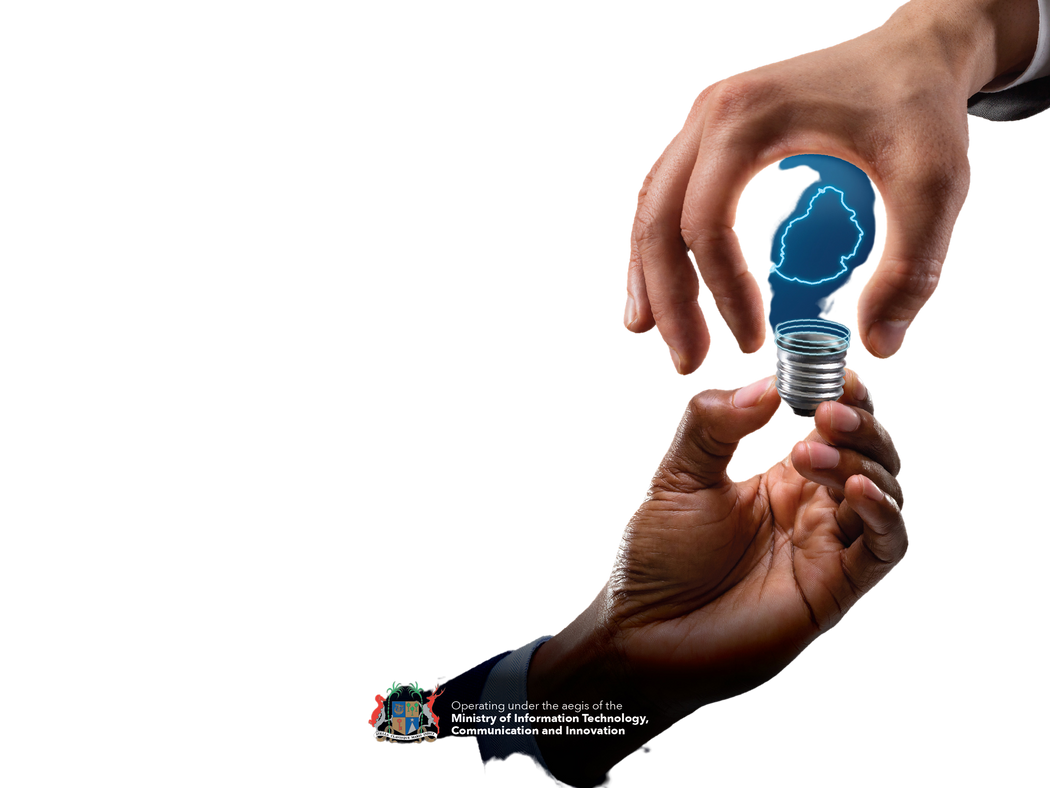 Maldives
Invested a lot in communication strategies
Position consolidation
 public-private marketing partnership
Environmental sustainable strategies
protecting its marine eco system e.g. Biosphere reserves for marine life
Low carbon programme for tourism
People sustainable strategies:
Engages local community to participate in tourism e.g. island by island planning matching community aspirations, socio-cultural constraints with that of tourism
Product diversification
Aims as establishing itself as a conference/events and sports destinations
Exploring eco-tourism, pro-poor tourism and inclusive development, culture and adventure tourism
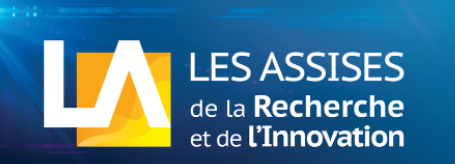 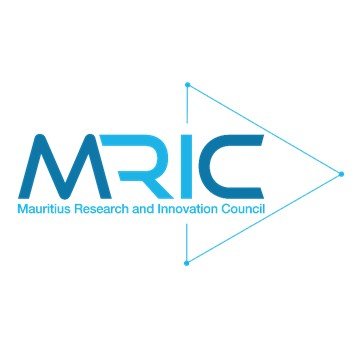 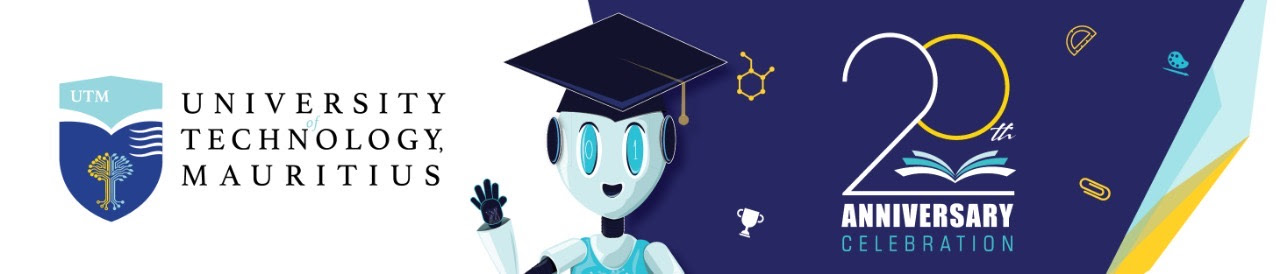 NV Seebaluck
Your company logo here
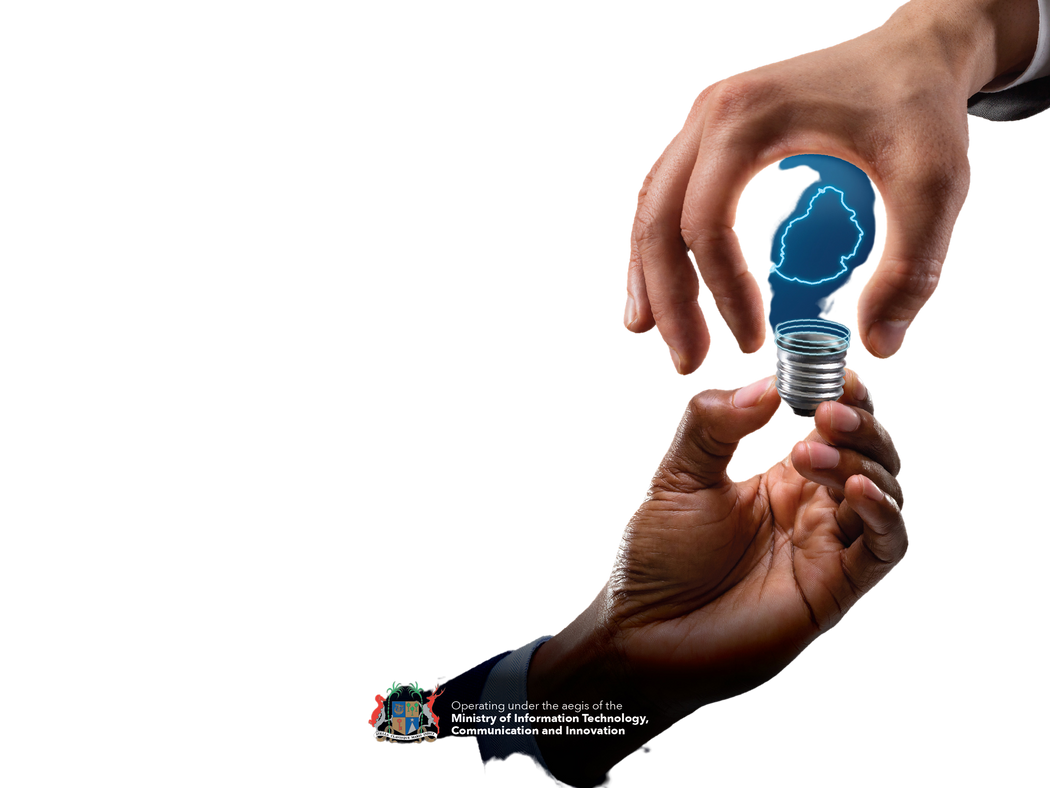 Application of Technological trends and their potential for the TTE in Mauritius
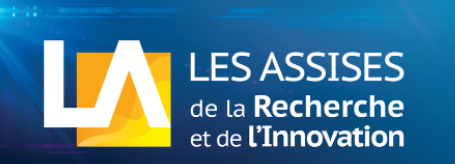 Virtual Reality
Breakthrough technology of this era
Allows for showcasing of destinations through a 360 immersion in the destination
Already being used by Travel agents and tourist offices
Can serve as a tool for destination choice hence influencing tourist behaviour
MTPA uses webcams to showcase sunrise, sunset lagoons and beaches in real time
MTPA could make full use of VR and social media to showcase Mauritius as a destination, providing immersion to stimulate the demand
MRIC already funding a project titled ‘Development and Implementation of Virtual Tours for Mauritian Museums to promote national heritage’ with the Mauritius Institute of Education as the main implementing company and the Mauritius Museums Council as research collaborator.
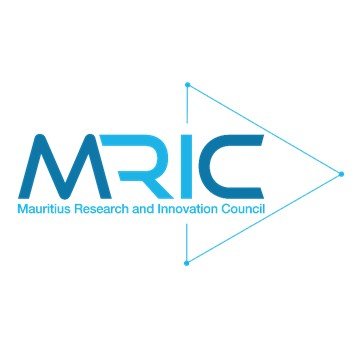 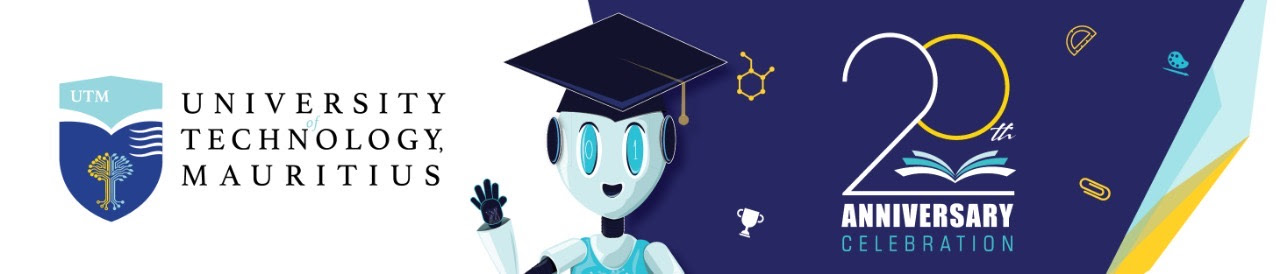 NV Seebaluck
Your company logo here
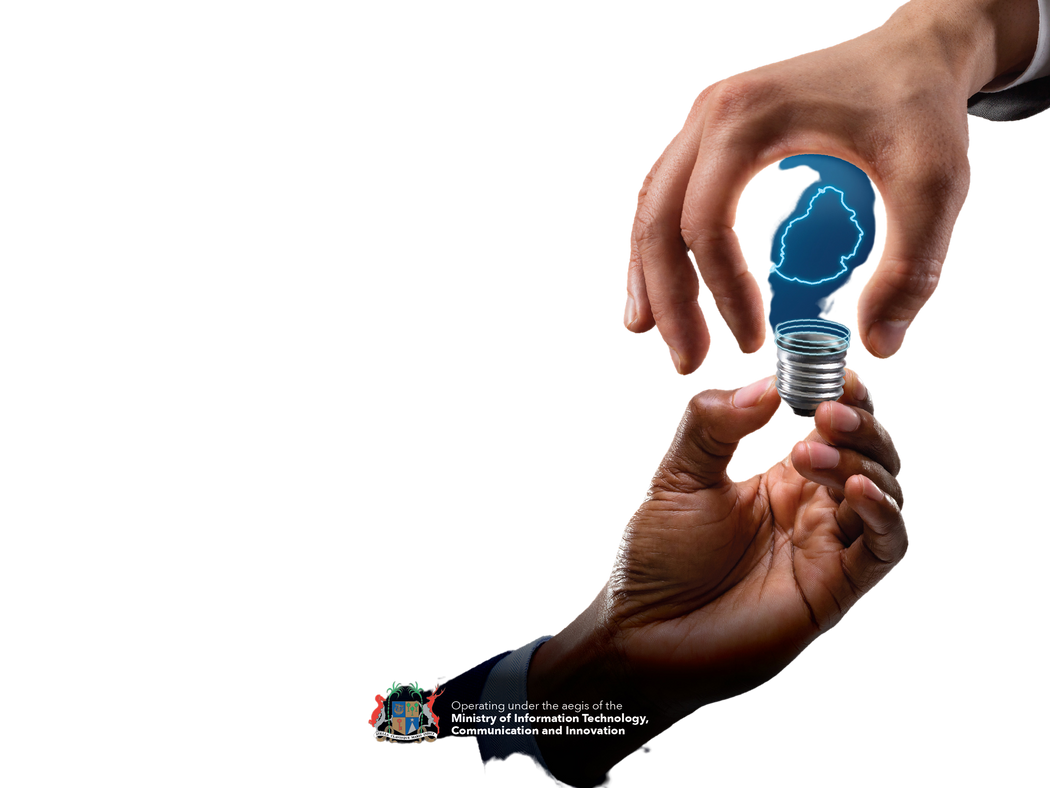 Application of Technological trends cont…
Service robots
Automated systems have taken over tasks that were once done by humans e.g. chatbots
Chatbots are being used industry to help people book accommodation, find and book tours by asking a  set of questions  
Robot “staff” used In the hospitality industry as concierge, receptionist, bellboys, bartenders, room service, online customer support amongst others
In MRU could be aimed at the new tech savvy generation
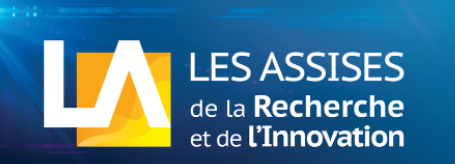 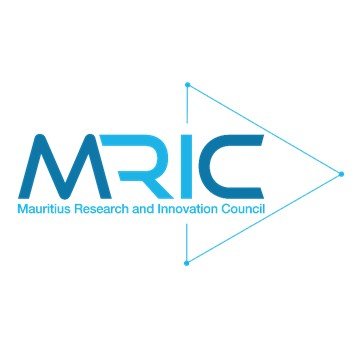 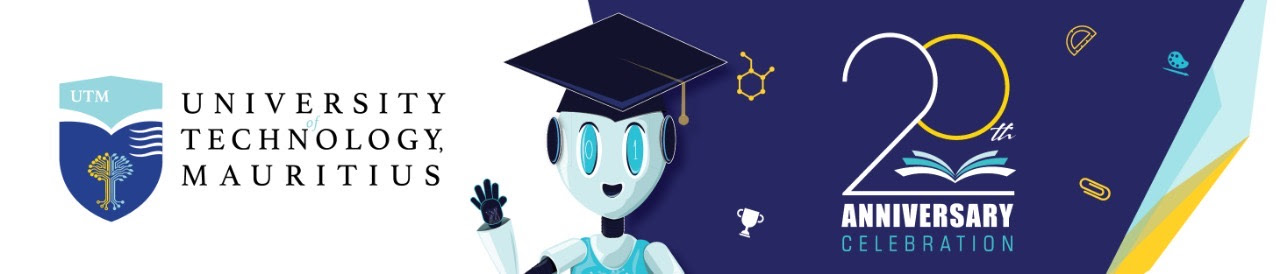 NV Seebaluck
Your company logo here
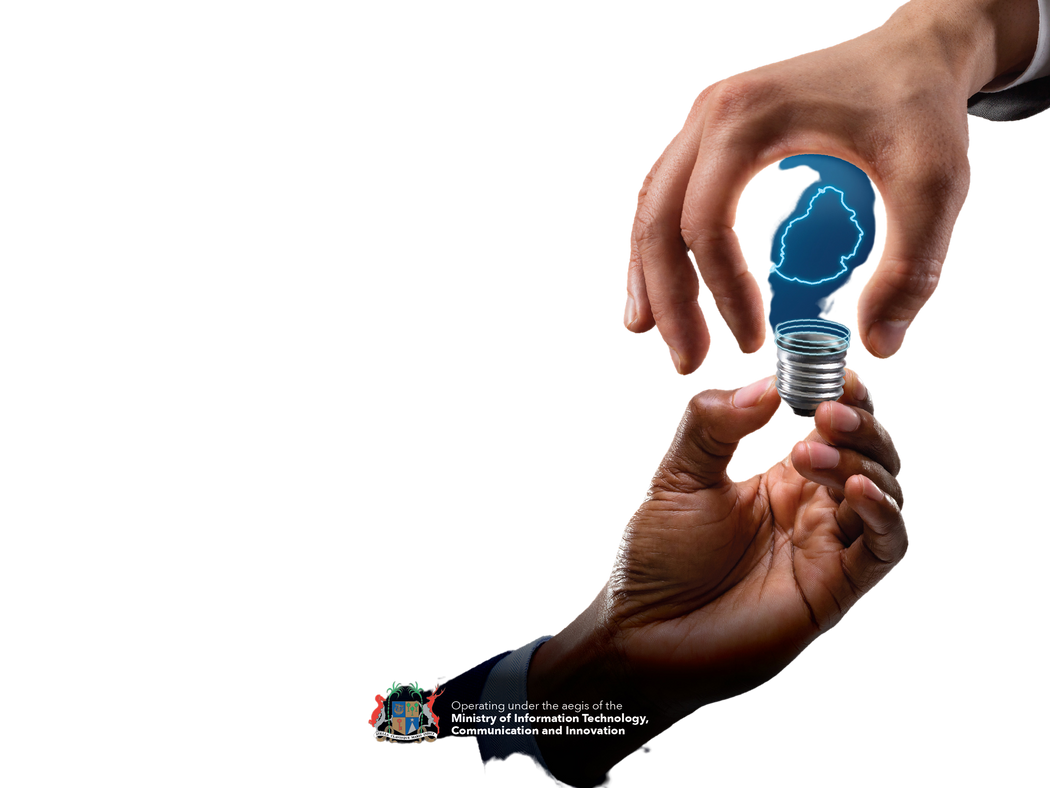 Application of Technological trends cont.…
Quick Response (QR) codes
Allows for better engagement  with tourist such as for example providing them with directional information, emergency numbers
Can be used to assess which tourists attraction is most visited for future attraction enhancement
Can be used to buy transportation tickets e.g. in Kerala and Beijing.
Digital tags are used to track sanitization status of locations in real time e.g. can be used to check when  hotel rooms, conference hall were last sanitized and or request cleaning as and when required
In MRU digital tags could be used on tourist information boards to provide information to tourist in different languages
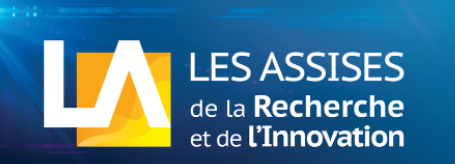 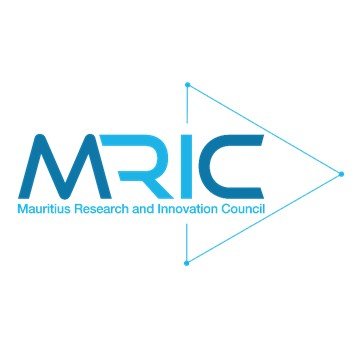 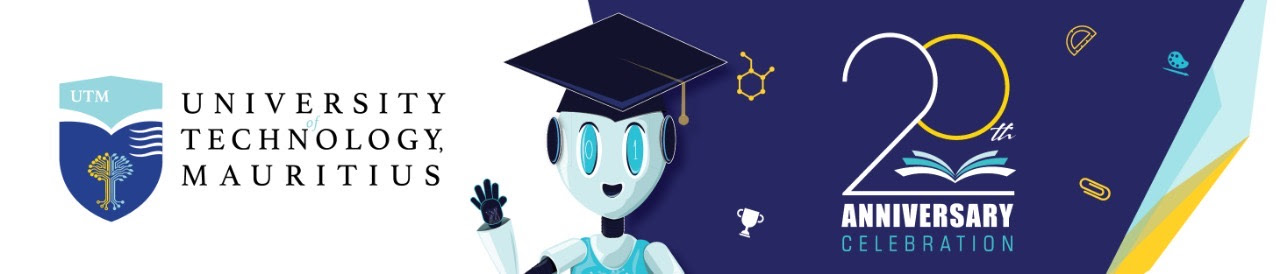 NV Seebaluck
Your company logo here
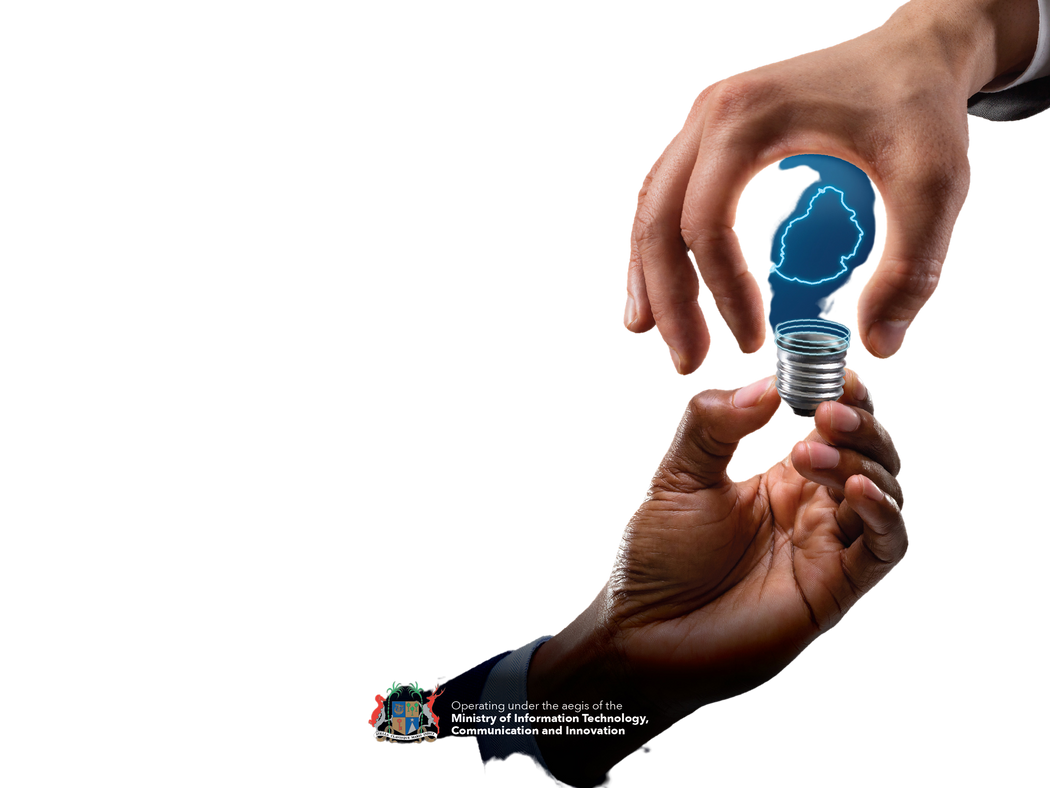 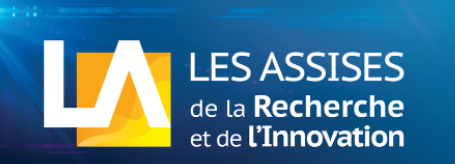 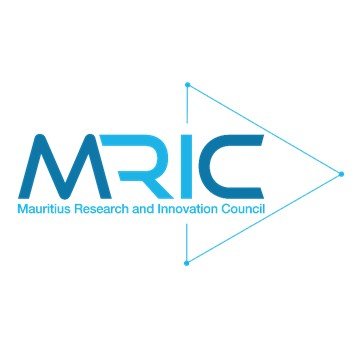 Through research in innovative strategies for our TTE sector, lets pull our efforts as “One Mauritius” to redress and make our TTE brighter than ever! Thank You
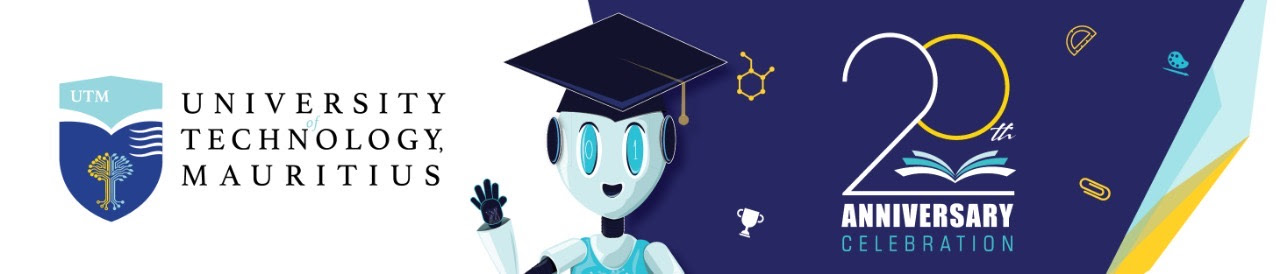 NV Seebaluck
Your company logo here